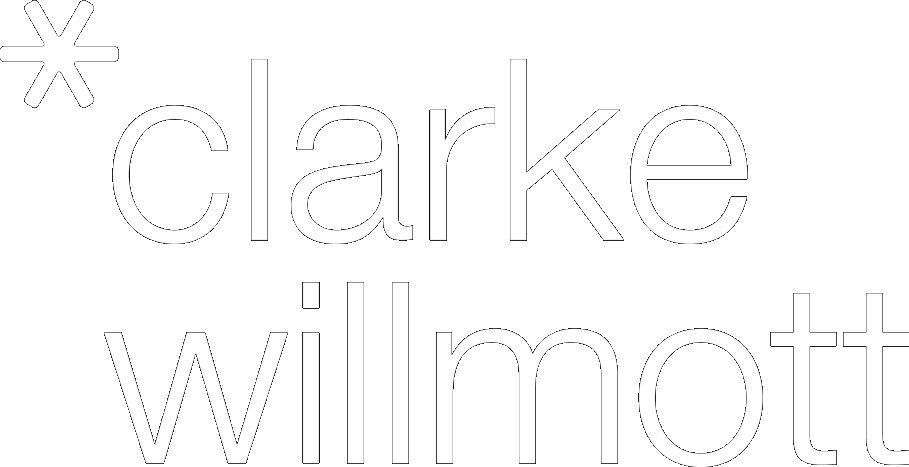 Kent Housing Group – Legal Update
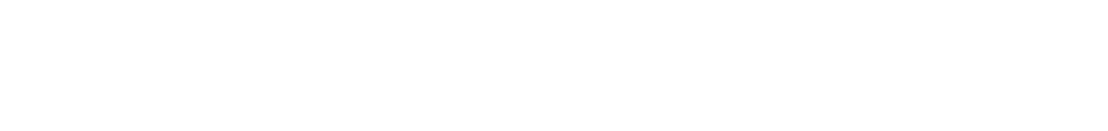 Fixed term & Flexible tenancies
Localism Act 2011 – discretionary

Some uptake by RP’s but LA’s…

Flexible – LA

Fixed – RP

Drafting is key / policy & procedure
Right to Rent – Immigration Act 2014
Immigration checks to be carried out

New NSP
Mandatory possession
Pre-action protocol (a reminder)
Breach of a Suspended Possession Order
Cardiff City Council v Lee (Flowers) [2016]

New process & forms – N325A & N445
Suspended possession orders & drugs
City West Housing Trust v Massey [2016]
Equality Act & adjournments
Birmingham City Council v Stephenson [2016]
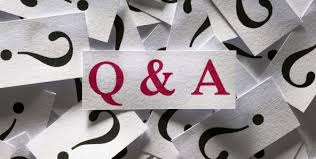 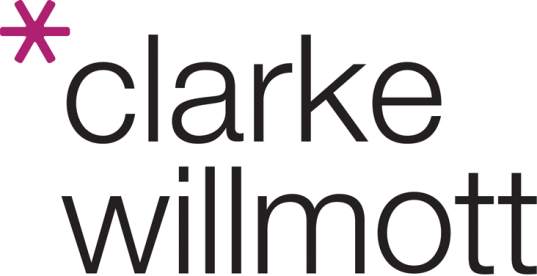 Lindsay FelsteadPartnerClarke Willmott LLP t:     0345 209 1804m:   07900 135 927 e:    lindsay.felstead@clarkewillmott.com
tweet: @lindsayfelstead
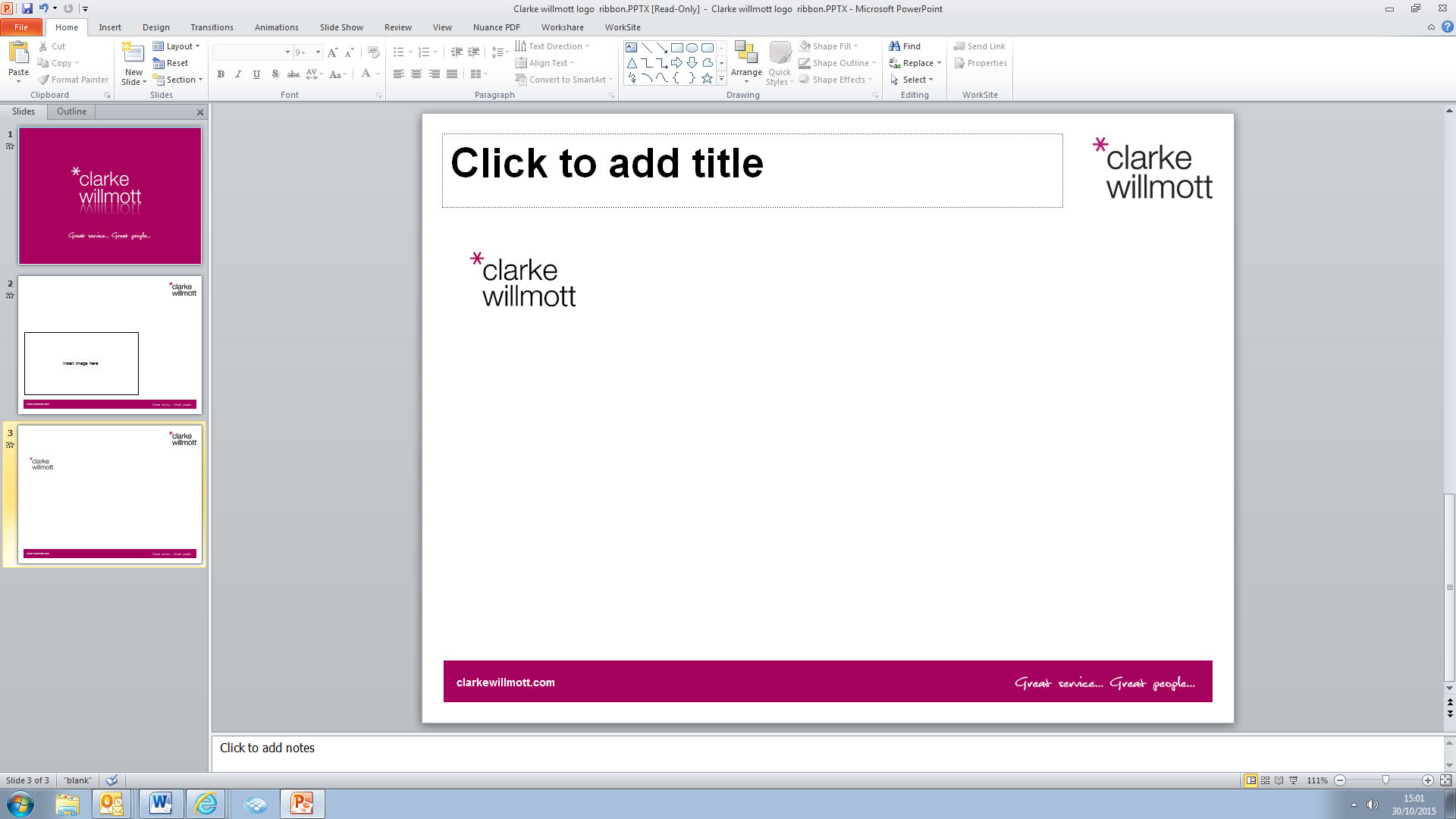